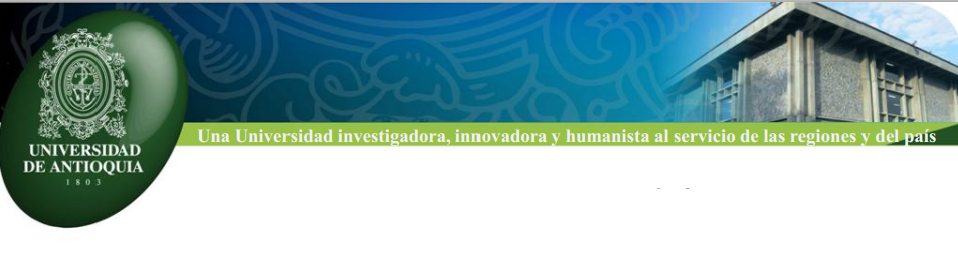 Expositores
David Mauricio Serna Ocampo
Diana Patricia Urrego Marín
Elizabeth Vargas Marín
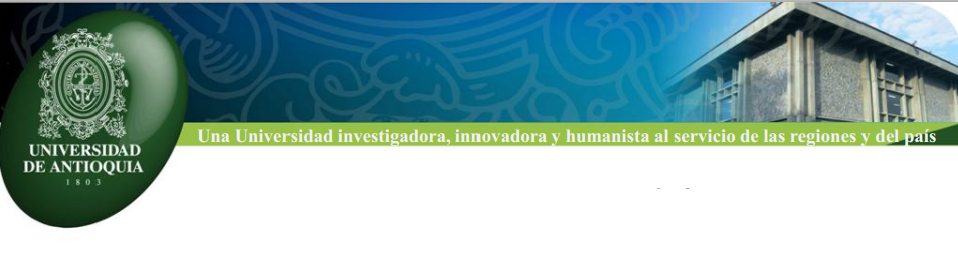 Análisis de los contenidos y las metodologías de los cursos de costos en los planes de estudio de los programas de Contaduría Pública en las Universidades de Medellín
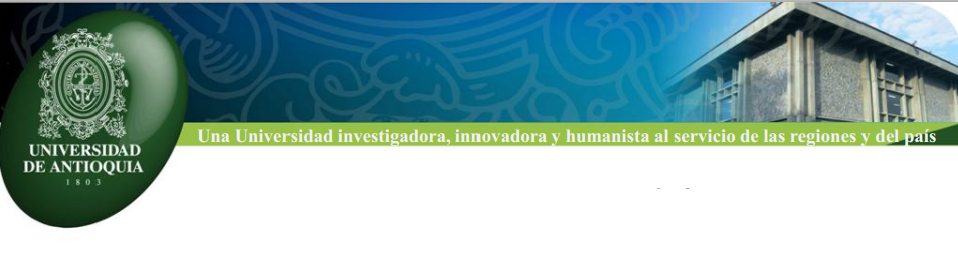 Problema¿Qué relación tienen los contenidos y las metodologías empleadas en el aula para formar a los estudiantes del pregrado de contaduría pública en el área costos en las diferentes universidades de la ciudad de Medellín, frente a los modelos pedagógicos y a los nuevos desarrollos de esta área ?
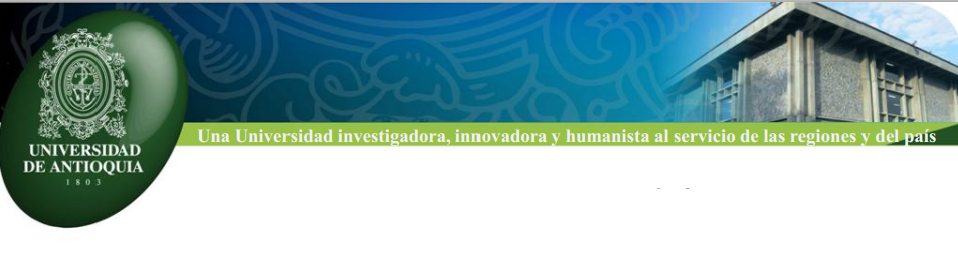 Metodología aplicada
Naturaleza: Cualitativa
Instrumento: Matriz de evaluación
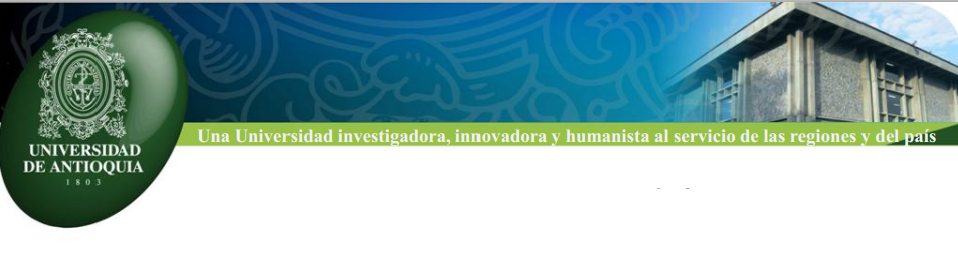 Muestra
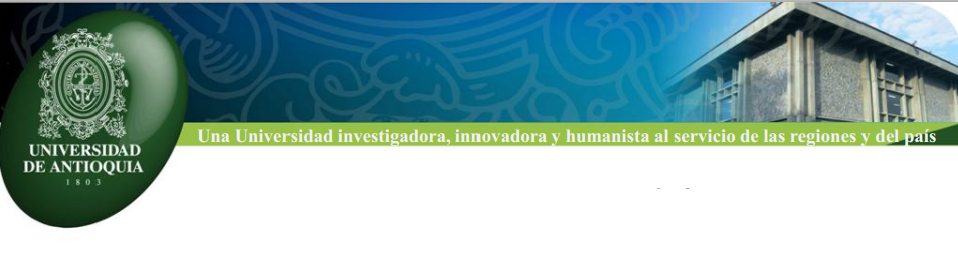 Aspectos relevantes a evaluar
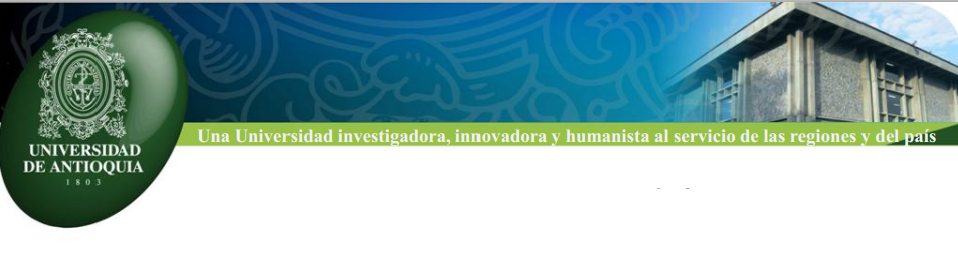 Análisis de los resultados
MUESTRA VS TEMAS
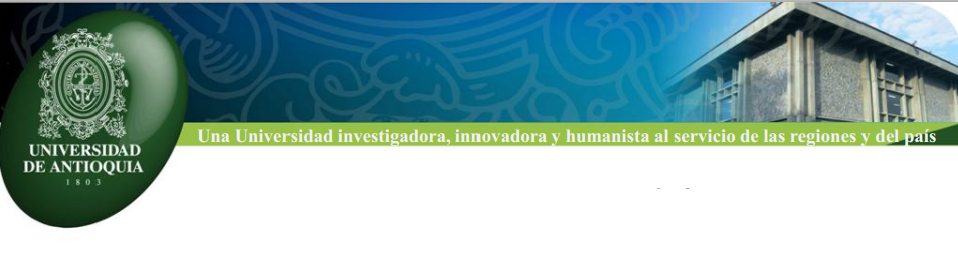 Análisis de los resultados
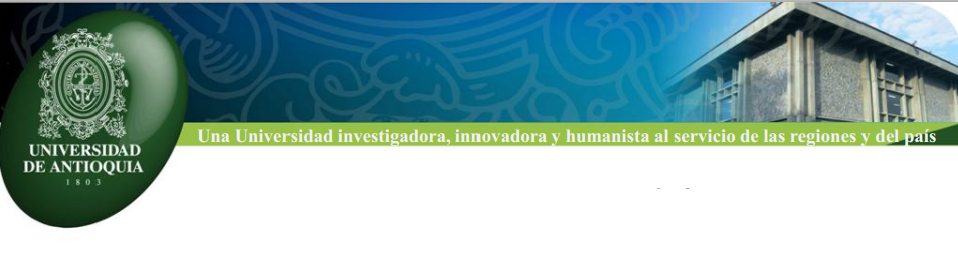 Análisis de los resultados
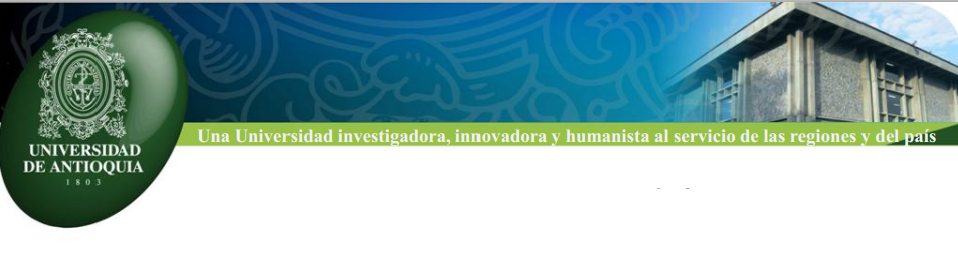 Estrategias didácticas
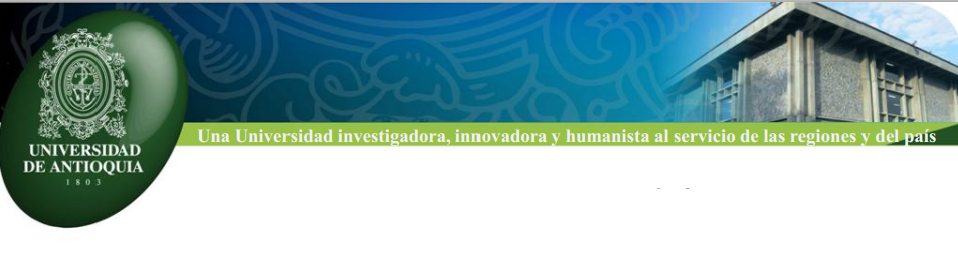 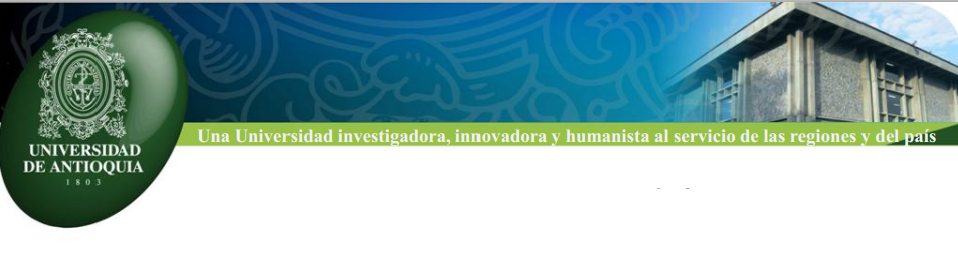 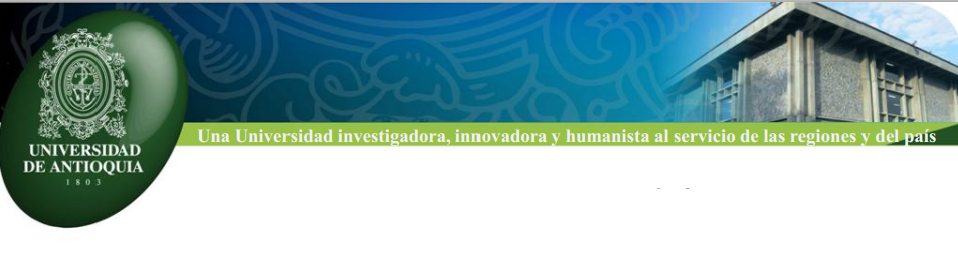 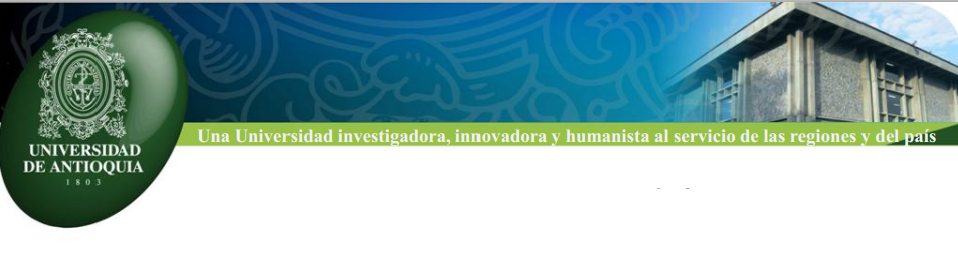 Conclusiones
Después de la aplicación de los instrumentos de análisis se puede concluir que el modelo pedagógico al que se adscriben las universidades es tradicional, pues tanto las estrategias didácticas, como los espacios, los medios y la evaluación se encuentran adscritos a este modelo, la clase magistral, los talleres y exámenes son los principales medios de enseñanza. A su vez que la técnica y el saber hacer predominan a la hora de trasmitir los conocimientos. Sin embargo algunas universidades hacen intentos introducir o mezclar otro tipo de modelos dentro de sus micro-currículos, lo que resulta alentador.
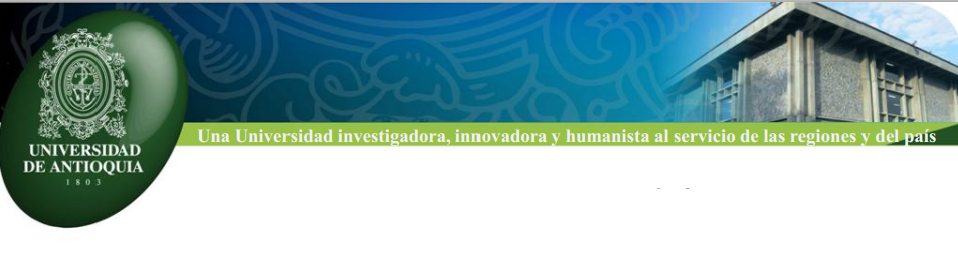 Conclusiones
Las metodologías de costeo modernas tienen poca inclusión dentro de los microcurrículos, por tanto es factible concluir que se siguen formando contadores bajo un enfoque de metodologías tradicionales, ya que los planes de estudio de costos en las universidades en su mayoría están orientados a temas tradicionales y no están abordando lo que mucho de la teoría enuncia, buscar una nueva metodología de costear. Esto no quiere decir que estamos bajo un modelo que resulta bueno o malo,  sólo es una alerta que puede dar luces para posibles reestructuraciones.
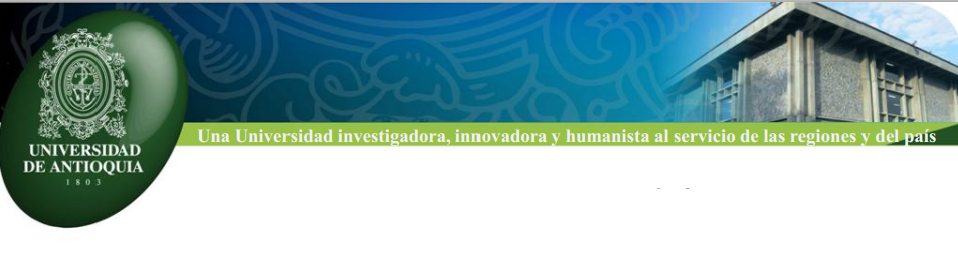 Conclusiones
Por último se hace necesario evaluar si los contenidos, metodologías y didácticas actualmente incluidas dentro de los micro-currículos de las asignaturas de costos  están acorde con las  necesidades de las organizaciones, si dichos contenidos están siendo mal trasmitidos a los profesionales o el tiempo de dedicación está resultando insuficiente  materializándose en el diseño de deficientes sistemas de costos en las organizaciones, si la inclusión de nuevas tendencias tendrán mayor correspondencia con los requerimientos del entorno empresarial y se postulan como la solución necesaria a los impases que enfrentan las organizaciones.
 Así se plantea un desafío a las instituciones universitarias en cuanto la configuración del micro-currículo de costos y su correspondencia dentro de un escenario altamente cambiante.